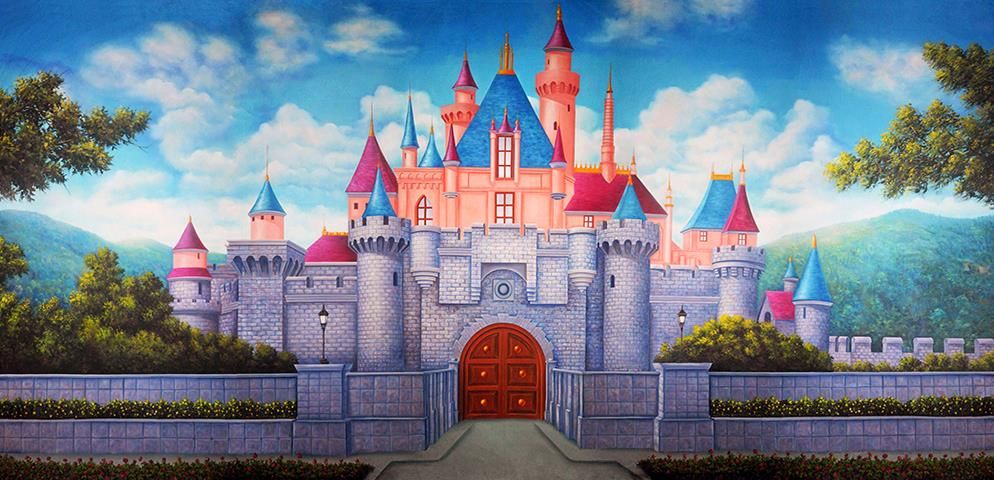 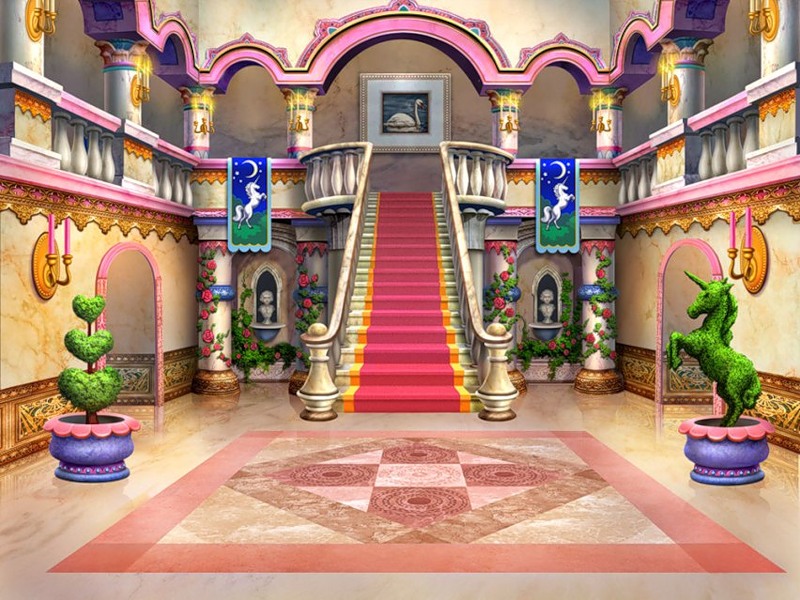 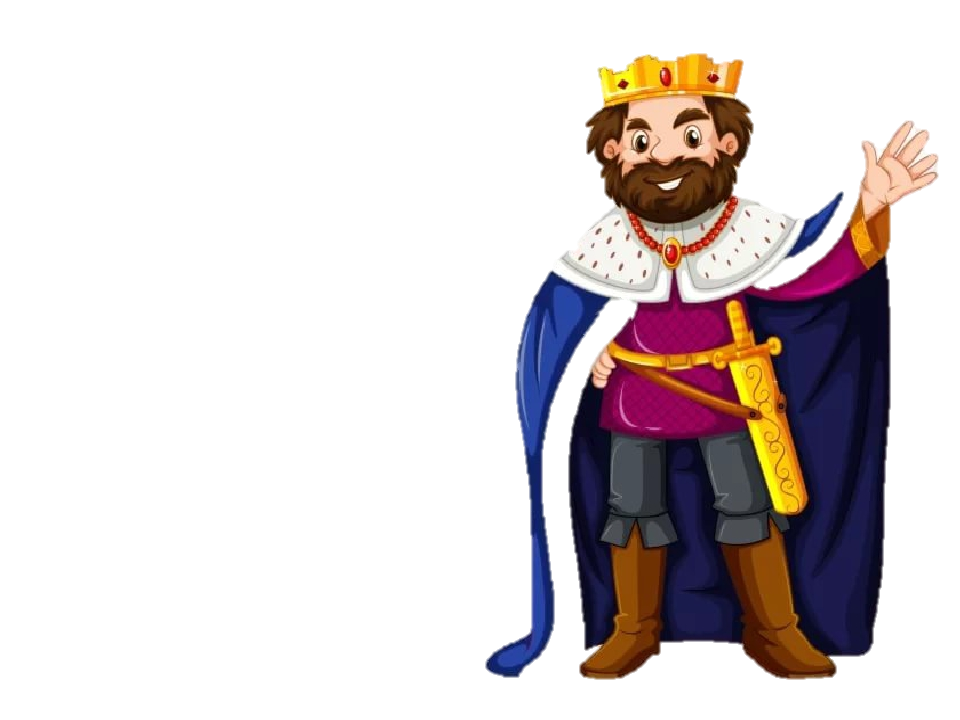 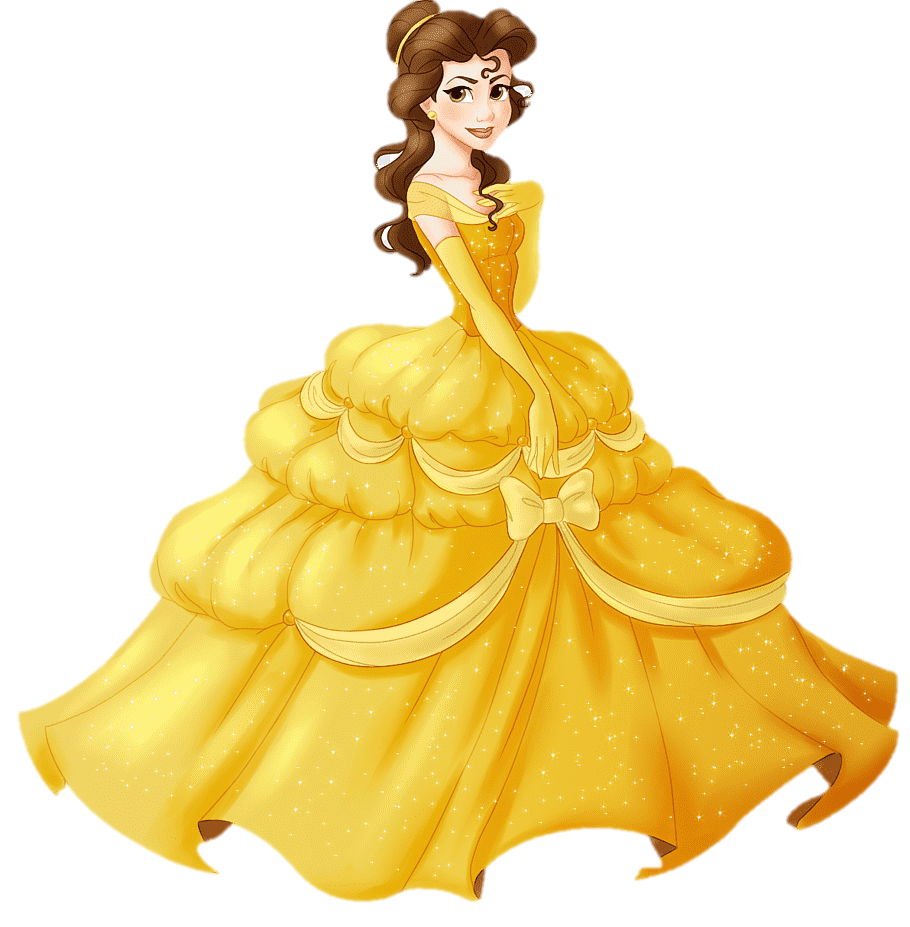 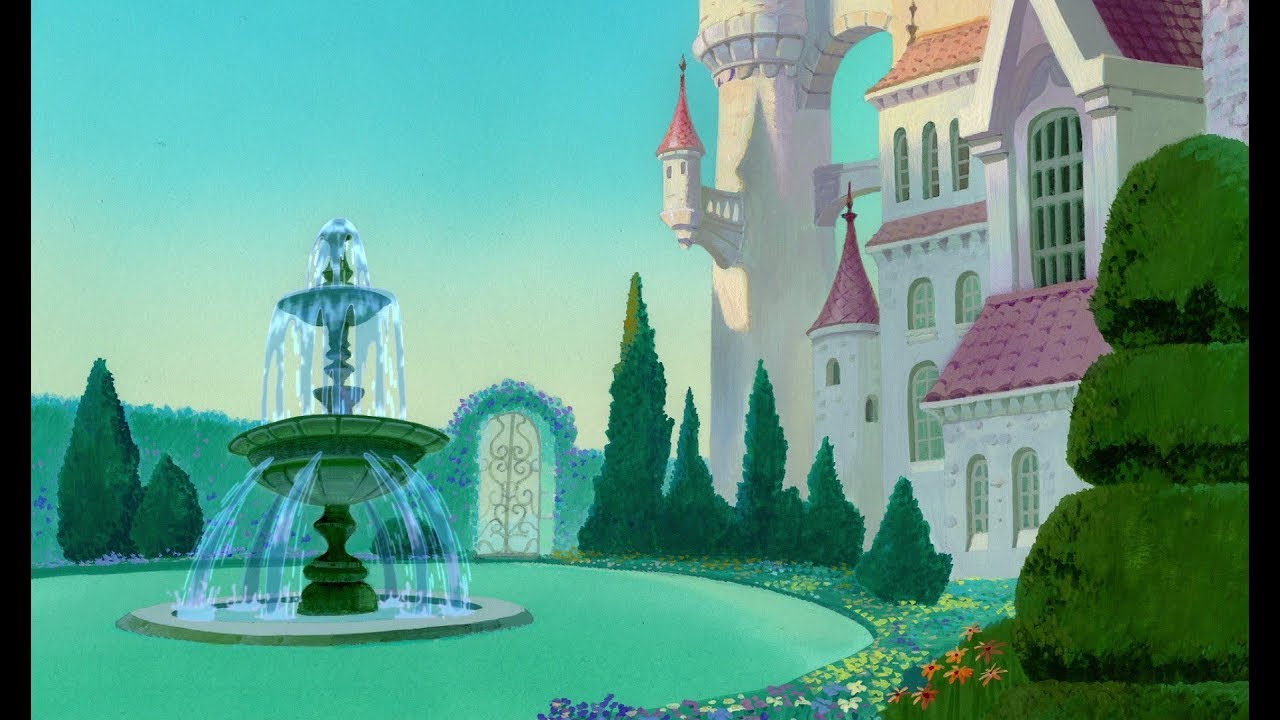 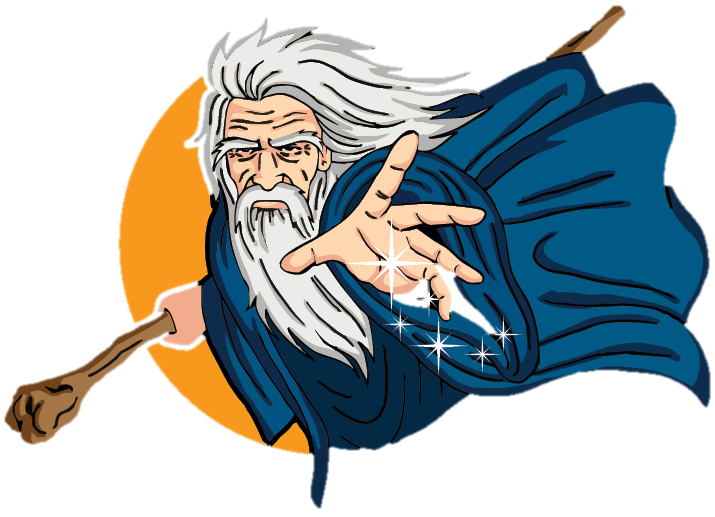 ё
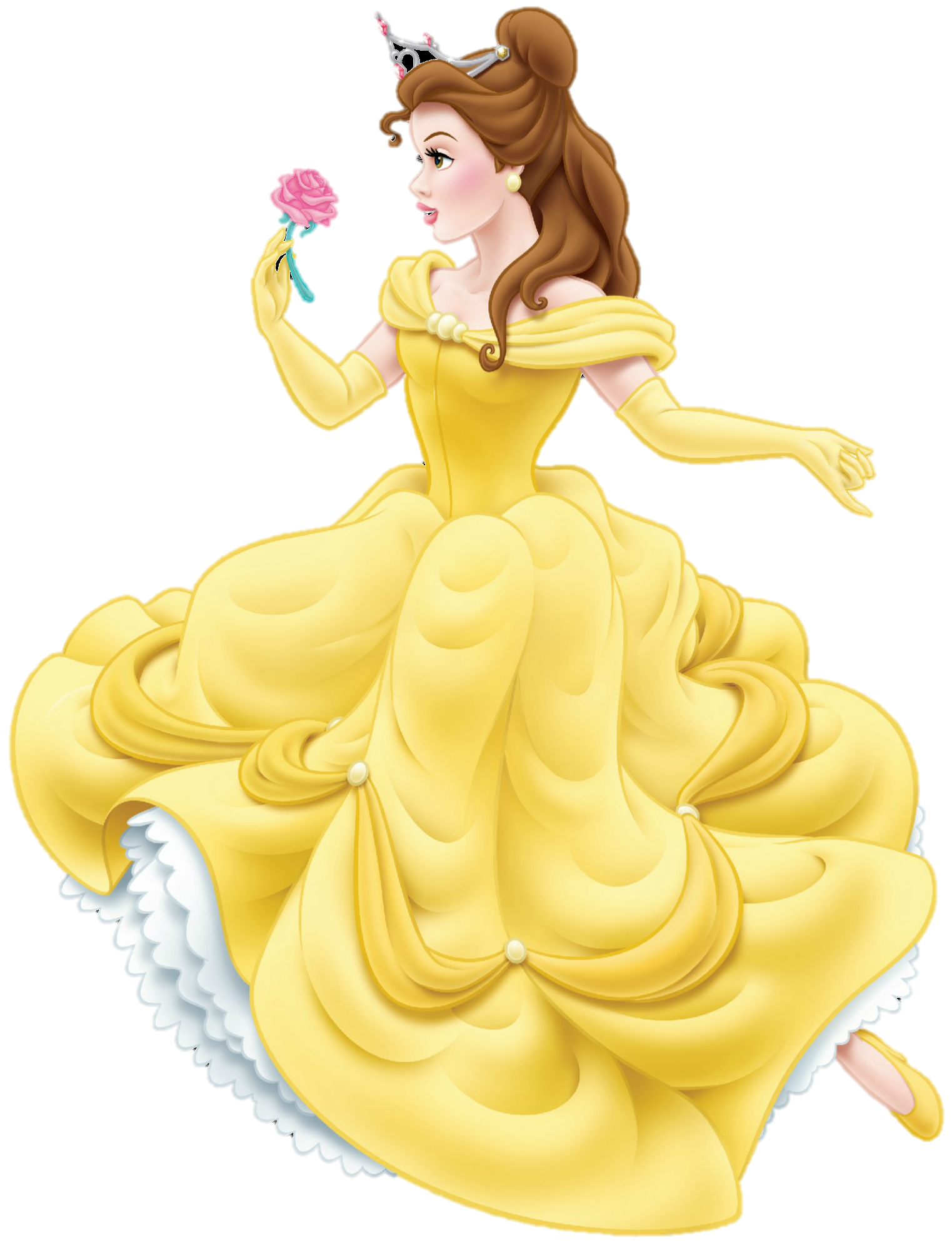 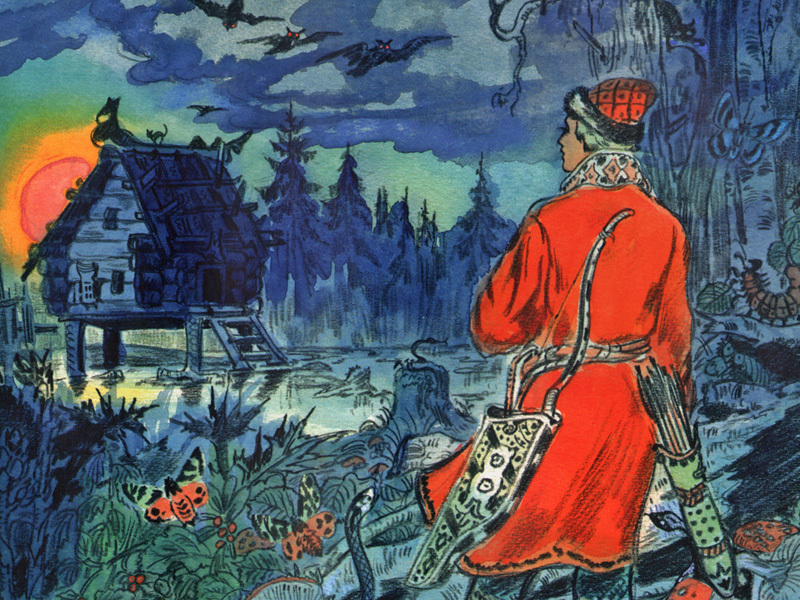 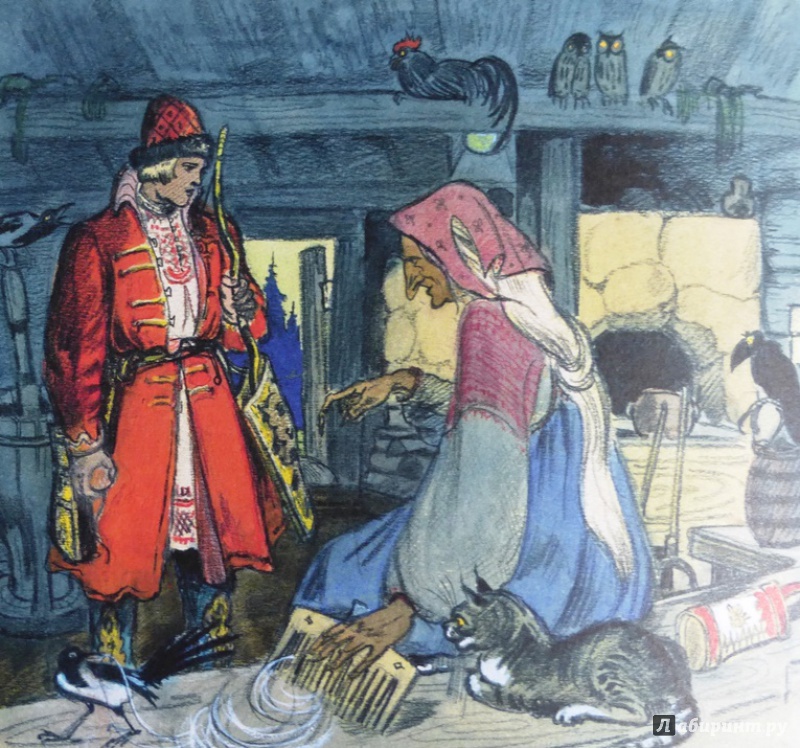 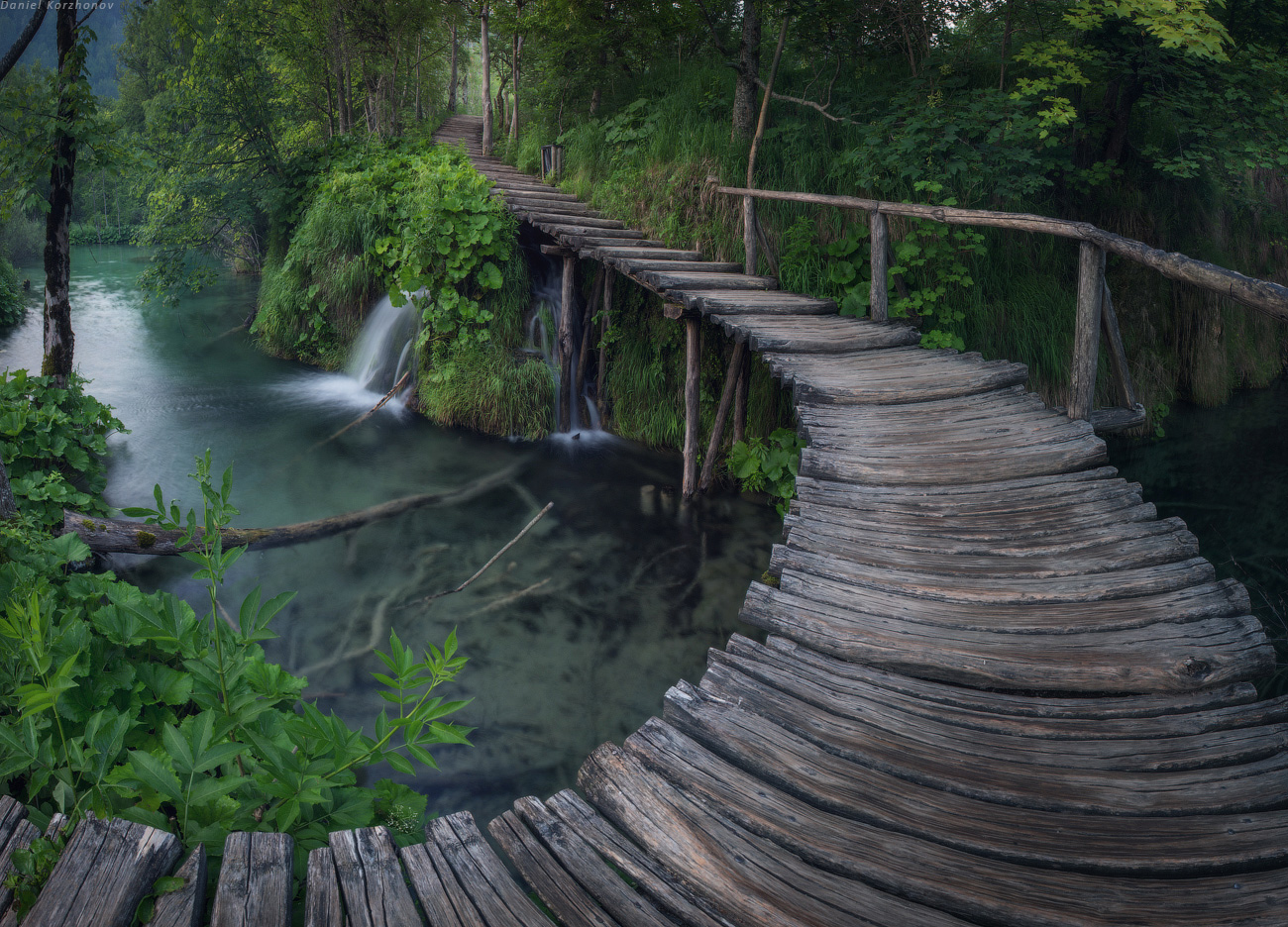 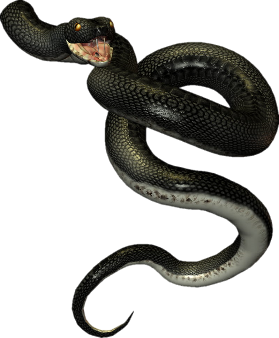 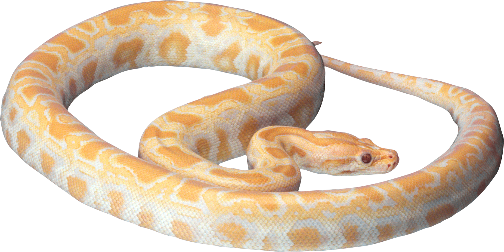 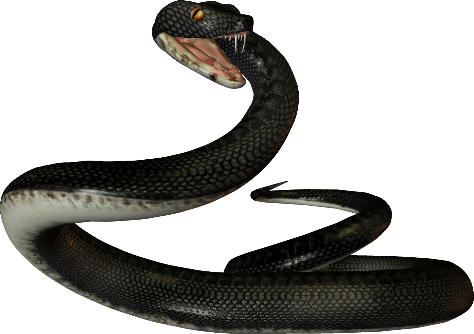 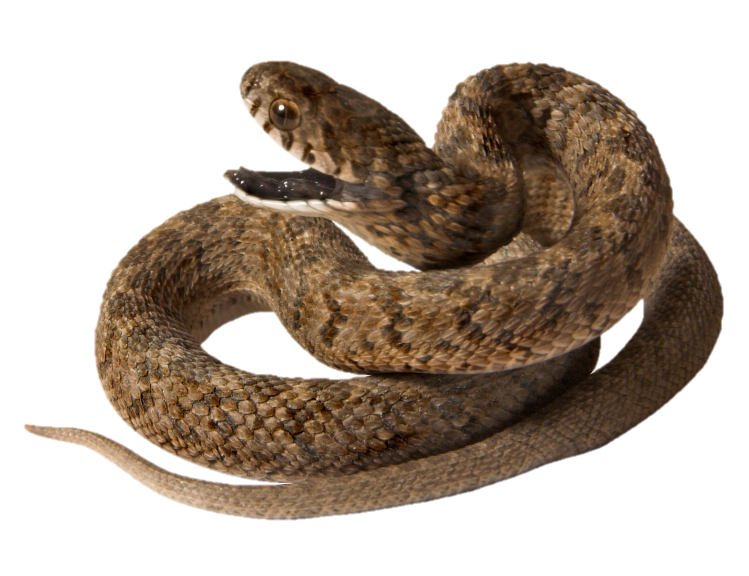 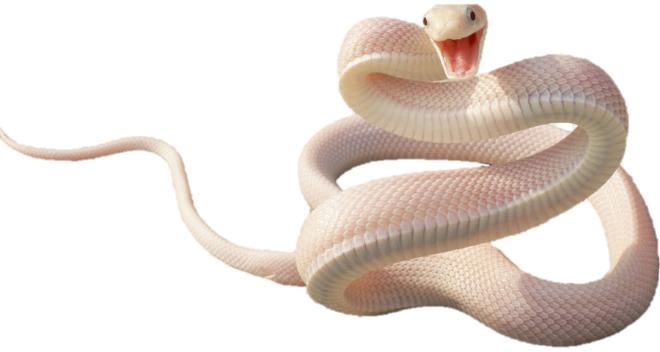 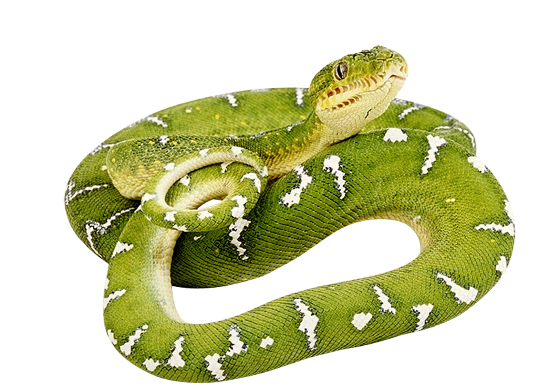 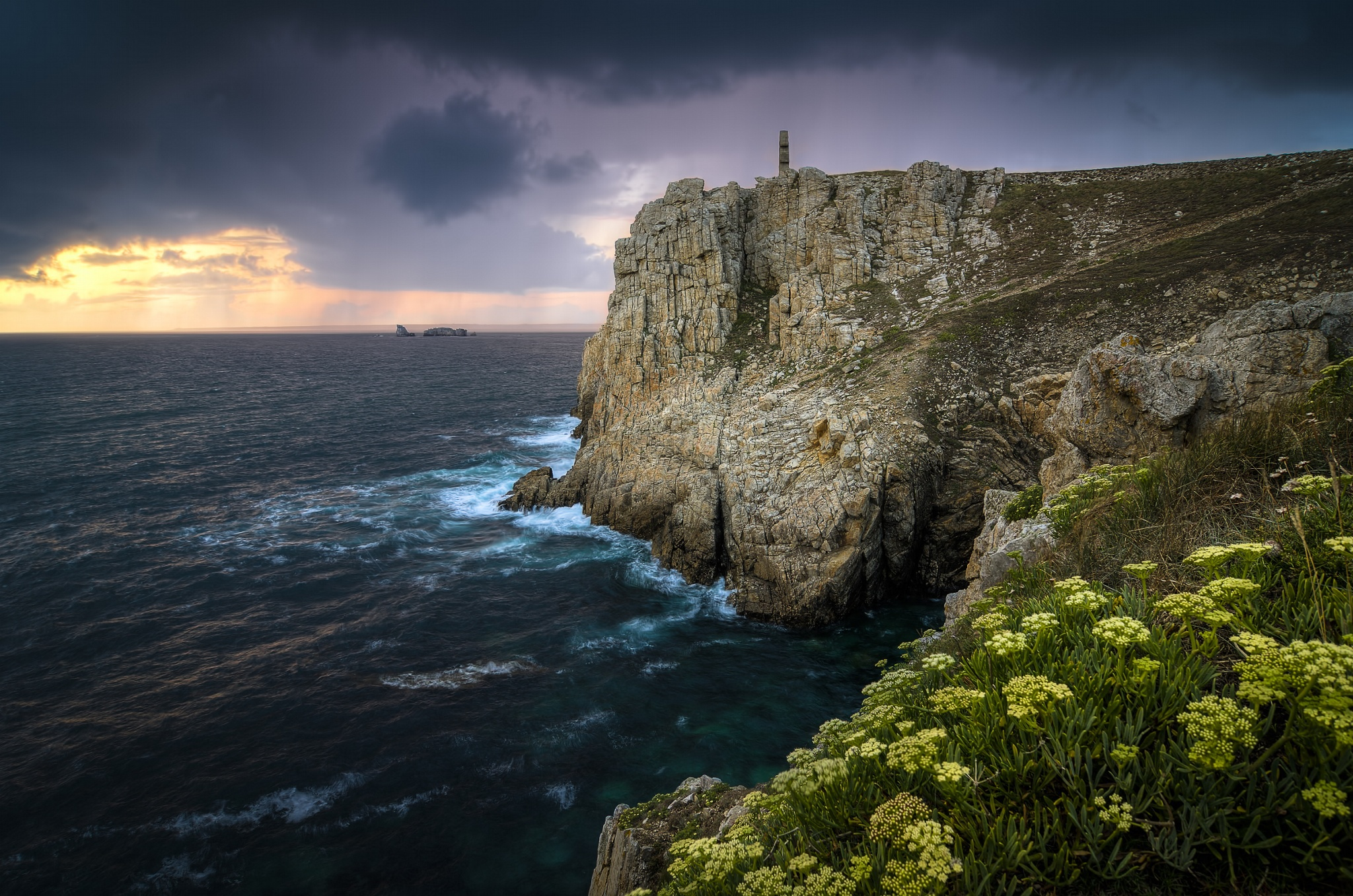 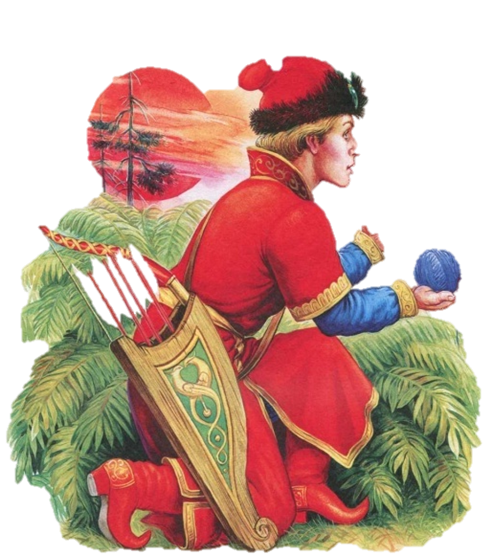 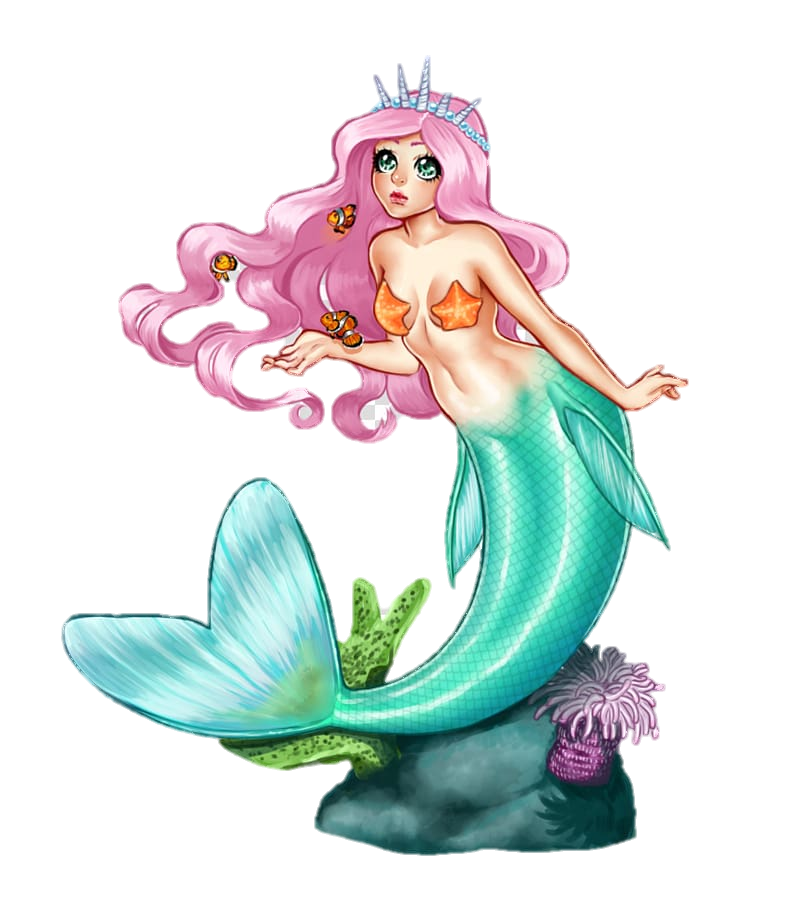 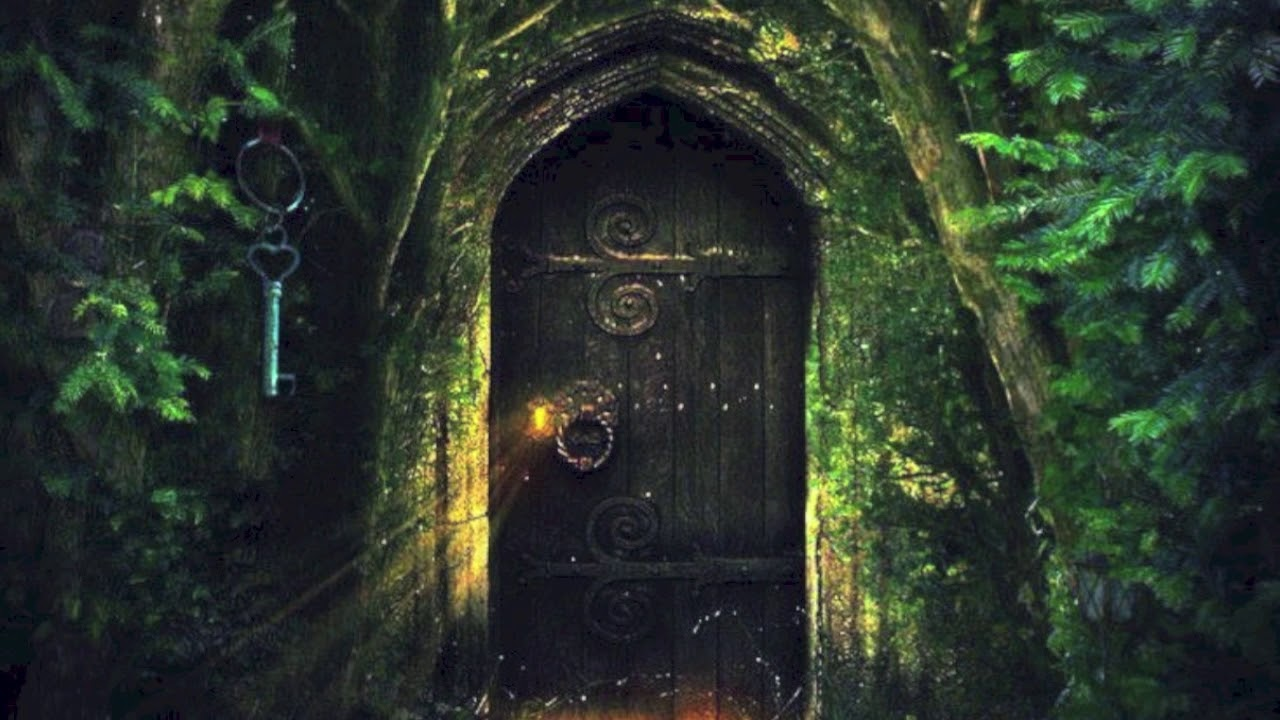 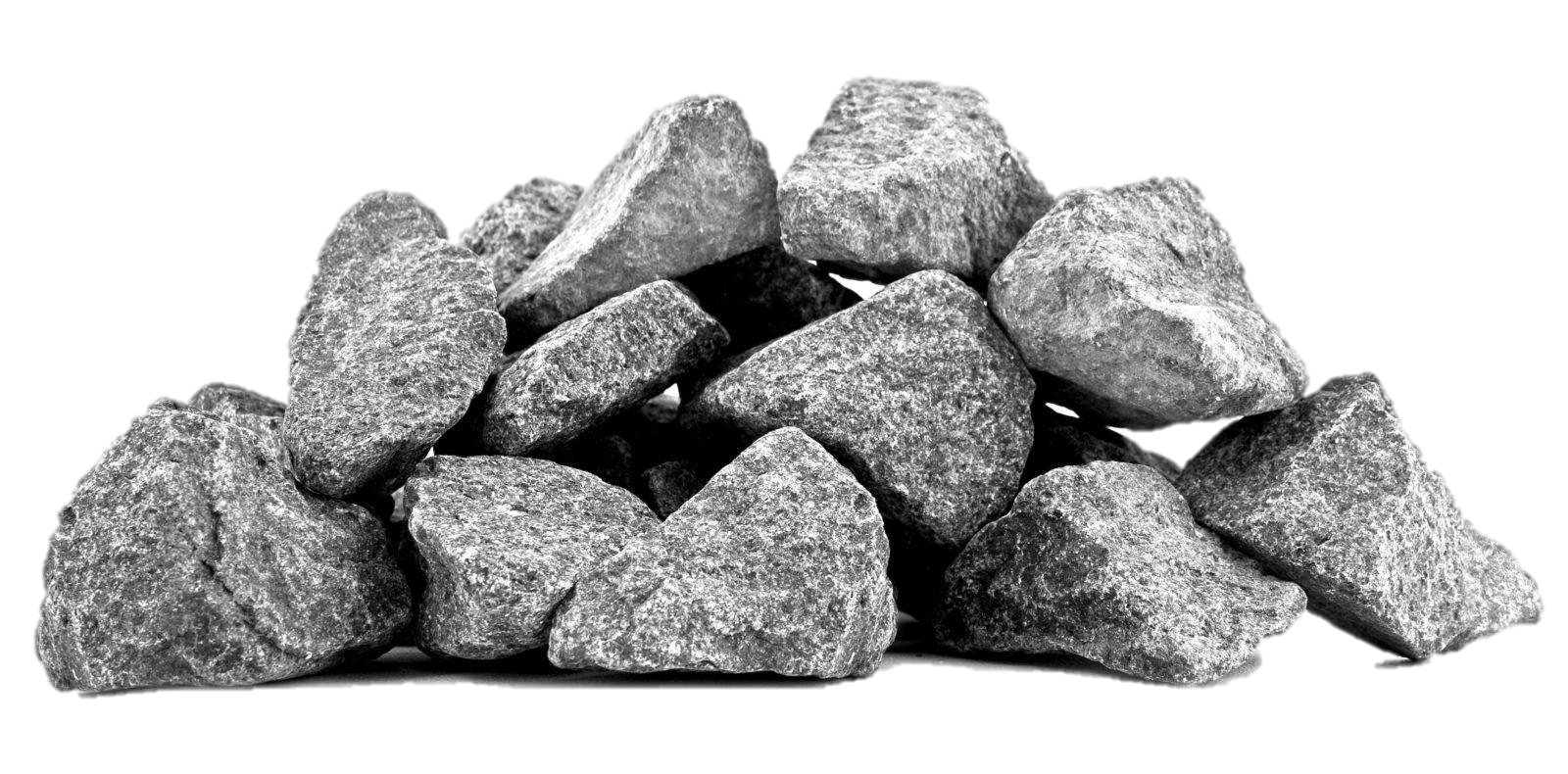 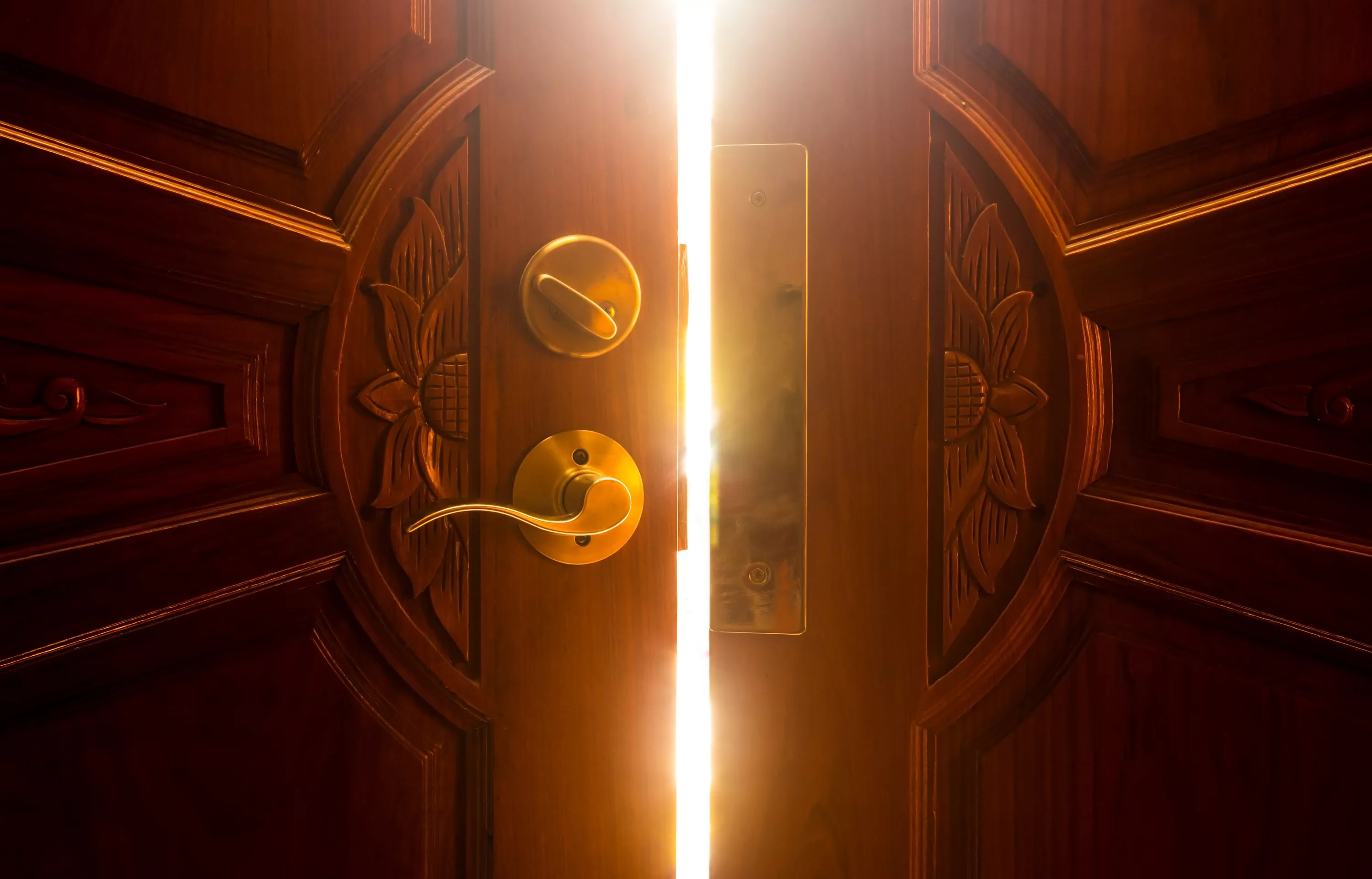 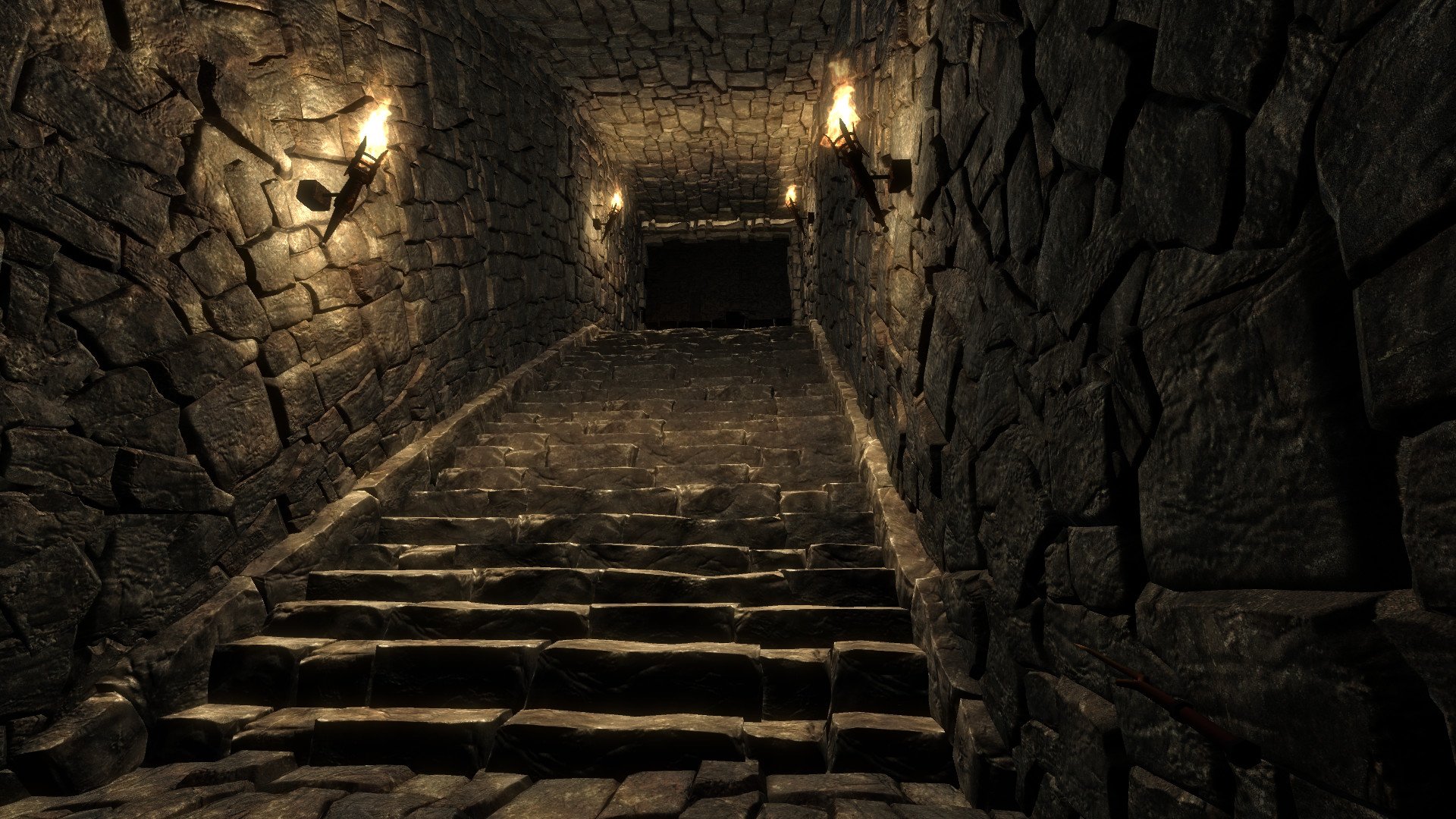 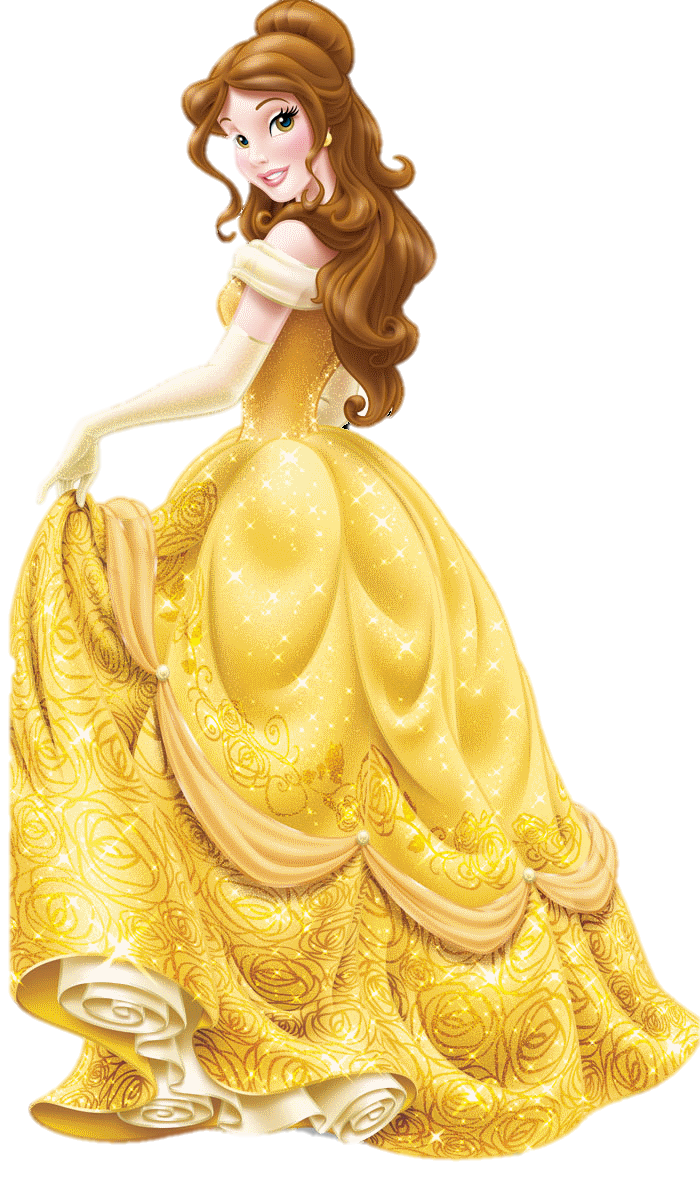 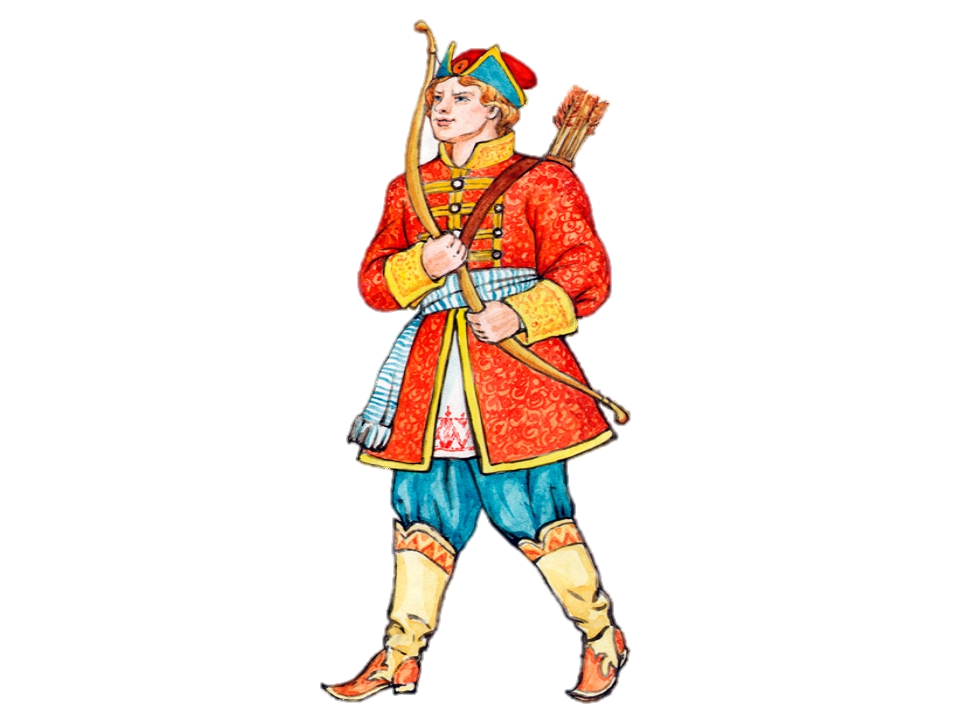